Русский язык
8
класс
Тема: Как указать на место 
действия.
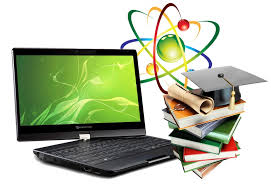 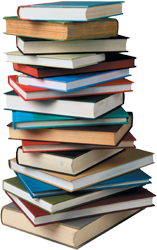 Второстепенные члены предложения
Второстепенные члены предложения
Обозначает действие предмета
Определение
Дополнение
Обстоятельство
Обстоятельство (hol)
Второстепенный член предложения
Обозначает признак действия или    
                      другого признака
Отвечает на вопросы где? как?
когда? почему? зачем? 
несмотря на что? при каком условии?
читать (как?) выразительно;      
         встретиться (когда?) накануне;
Как подчёркиваются обстоятельства?
Обстоятельства подчёркиваются на письме
чередованием тире и точки.
Виды обстоятельств
образа
действия: Он говорил (как?) тихо.
4) причины: Она покраснела (отчего?) от смущения.
5) цели: Дед прилёг (с какой целью?) вздремнуть.
6) времени: Они встретятся (когда?) завтра.
2) места: Мы свернули (куда?) направо.
обстоятельство
3) условия: При (каком условии?) непогоде все останутся дома.
7) уступки: Несмотря 
(на что?) на неудачу, он продолжал готовиться к поступлению.
Способы выражения обстоятельств
1. существительным в косвенных падежах с предлогом или без предлога; Жил (где?) в лесу; говорил (как?) с восторгом.
Обстоятельства могут быть выражены
2. наречием;
Жил (как?) весело.
3. местоимением-наречием;
Поехал (куда?) туда.
Способы выражения обстоятельств
4. деепричастием;
Сидел (как?)
 отвернувшись.
Обстоятельства могут быть выражены
5. инфинитивом;
  Вышел (с какой целью?)
 освежиться.
Обстоятельства обычно поясняют:
глагол;     Идти в школу.
Говорить громко.
прилагательное;
Крайне усталый; 
усталый до 
изнеможения.
наречие;
Слишком быстро.
Крайне необходимо.
Внимание! Запомните!
Ср.: Я восхищаюсь их (чем?) мужеством. – 
                    Он пошёл (как?) неспешным шагом; 
  Я (как? подобно кому?) волком бы выгрыз бюрократизм;
Внимание! Запомните!
Берег весело зеленеет  
   (в какой ситуации? в какой обстановке?)
                  на солнце (А.Чехов).
Внимание! Запомните!
(в какой ситуации? в какой обстановке?) 
в тишине, при свете, во мгле, в дыму, в тумане, на ветру, на солнышке, среди тишины и т.п.
Обстоятельства места
Обстоятельства места отвечают на вопросы где? (вверху, наверху, впереди); куда? (вверх, наверх, вперёд); откуда? (сверху,  спереди, издалека); обозначают место действия или направление движения:  У Лукоморья дуб зелёный (А. Пушкин); Язык до Киева доведёт (пословица).
Технология «Корректор»
Восстановите деформированные пословицы. Подчеркните обстоятельства, укажите их вид. 
1. Один, не, поле, в, воин.   
2. Язык, Киева, доведёт, до.
3. Сверху, грязно, ясно, снизу.
4. Без, не, труда, и, рыбку, из, 
                вытащишь, пруда.
5. Из-за, ворона, и, куста, востра.
6. Не, колодец, плюй, воды, пригодится, в, напиться.
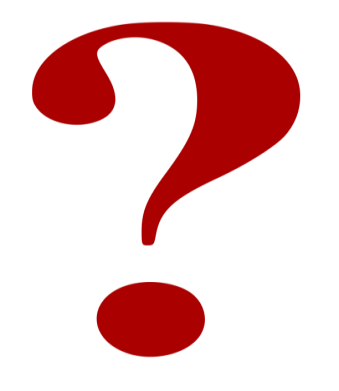 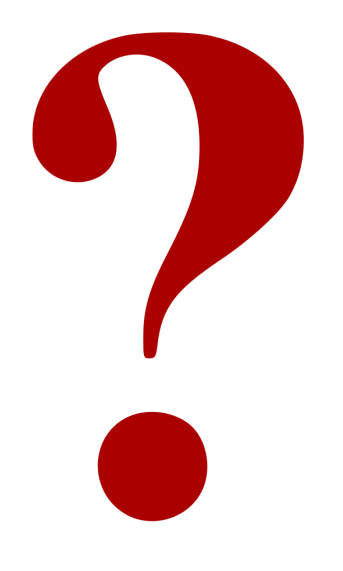 Технология «Корректор». Проверьте!
Восстановите деформированный текст. Подчеркните обстоятельства, укажите их вид. 

1. Один в поле не воин.   
2. Язык до Киева доведёт.
3. Сверху ясно, снизу грязно.
4. Без труда не вытащишь и рыбку из пруда.
5. Из-за куста и ворона востра. 
6. Не плюй в колодец, пригодится воды напиться.
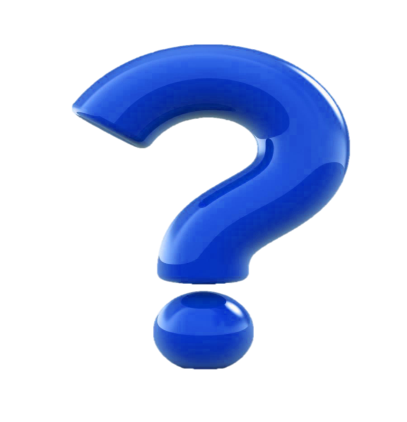 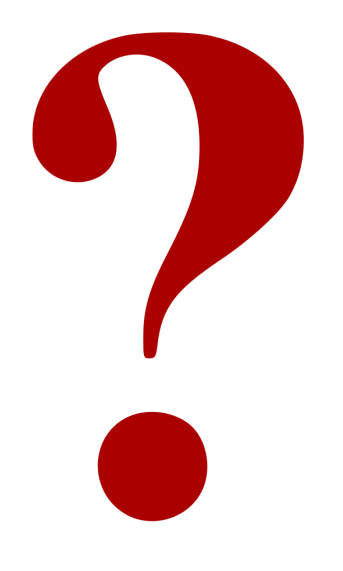 Технология соответствий
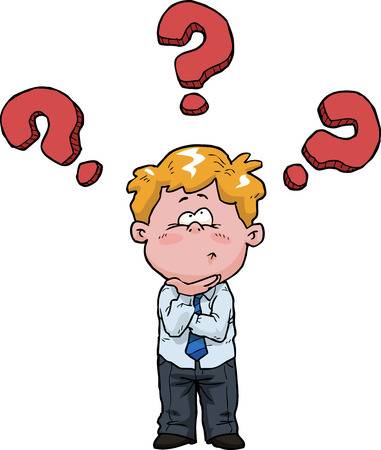 К предложениям, данным в  левом столбце,  подберите соответствующие обстоятельства места из правого столбца (укажите стрелками).
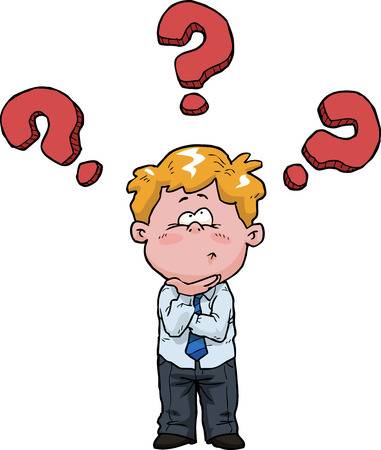 Технология соответствий
Технология соответствий. Проверьте!
Словарная работа
откуда? – qayerdan?
куда? – qayerga?
где? – qayerda?
сверху – tepadan;
снизу – pastdan;
издалека – uzoqdan;
спереди – oldidan;
вверх – yuqoriga;
вперёд – oldinga.
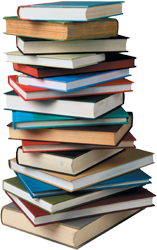 Задание для самостоятельного выполнения
Упражнение
298
§ 8. Как указать на место действия.
             Упражнение 72, 73 (стр. 32, 33).
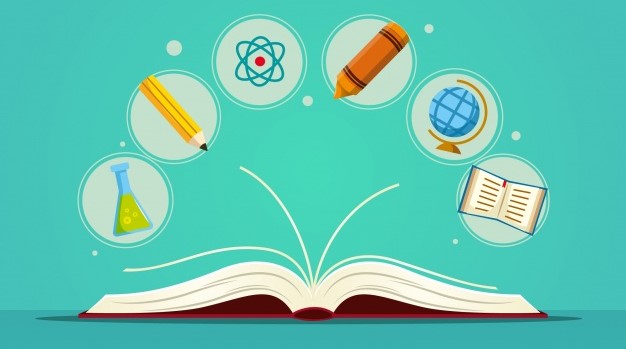